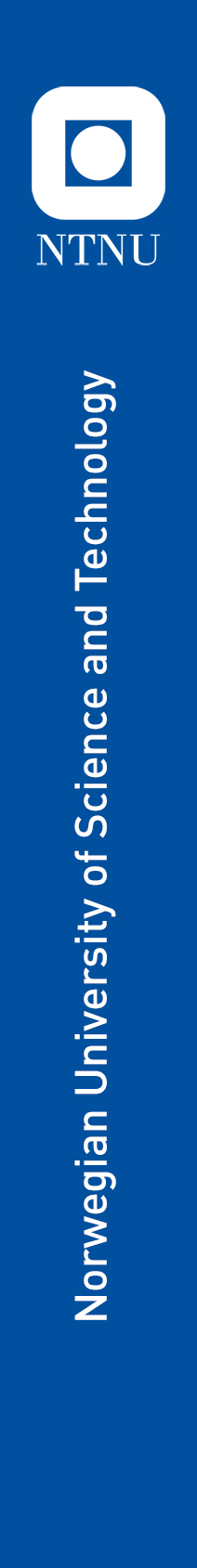 Project name
Project leader
Project information
Funder
Project duration
Project planned start and end date
Partners
Project description
What is the project about?
Scientific content and scope